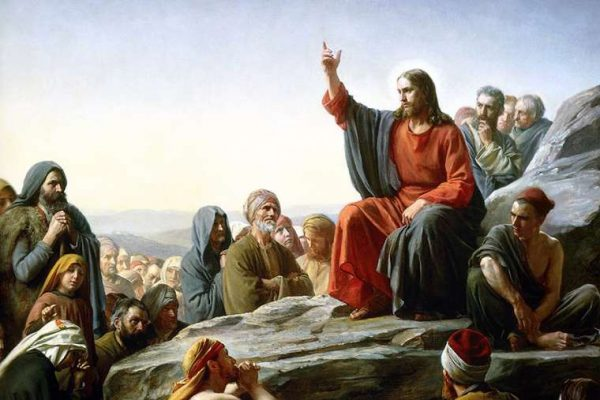 Cursus de Bergrede
Dagelijkse inspiratiebron 
voor een radicaal leven 
als volgeling van Jezus
‹#›
Opwekking 343 (2x)
Heilige Geest van God, vul opnieuw mijn hart.
Heilige Geest van God, vul opnieuw mijn hart.
Vul mij opnieuw, vul mij opnieuw,
Heilige Geest, vul opnieuw mijn hart.
‹#›
Contemplatief moment
Geniet ervan 
dat je Vader 
je ziet 
in het verborgene. 
Op dit moment.
Hij kijkt je aan
vol liefde.
‹#›
12 Waarom staat het ‘Onze Vader’ precies middenin van de Bergrede?
Centrum van de Bergrede: Matteüs 6:6 Maar als jullie ​bidden, trek je dan in je huis terug, sluit de deur en ​bid​ tot je Vader, die in het verborgene is. En jullie Vader, die in het verborgene ziet, zal je ervoor belonen.
‹#›
12 Waarom staat het ‘Onze Vader’ precies middenin van de Bergrede?
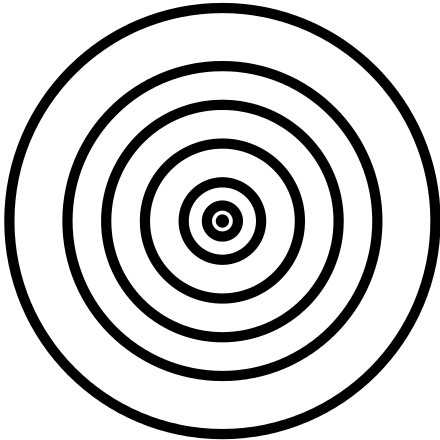 6:2-4 			Geven
6:5-6 			Bidden > 6:7-8 | 6:9-13 | 6:14-15
6:16-18 		Vasten
‹#›
13 Welke rol speelt de heilige Geest in de Bergrede?
Geen inspanning gevraagd? Niet je best doen?
‹#›
13 Welke rol speelt de heilige Geest in de Bergrede?
De heilige Geest wordt niet genoemd… (wel in Lukas 11:13)
Bergrede hoort bij het basisonderwijs van Jezus over de heilige Geest (en het nieuwe leven) (vgl. Johannes 14-16)
‹#›
13 Welke rol speelt de heilige Geest in de Bergrede?
Koninkrijk = heilige Geest!
Gregorius van Nyssa (4e eeuw): “Christus is de Koning en de Geest is het Koninkrijk!”
Romeinen 14:17: “Het ​koninkrijk van God​ is geen zaak van eten en drinken, maar van ​gerechtigheid, ​vrede​ en vreugde door de ​heilige​ Geest.
‹#›
13 Welke rol speelt de heilige Geest in de Bergrede?
Deze cursus bewust in de tijd tussen Pasen en Pinksteren: de bergrede is één lange roep om de kracht en de liefde van de heilige Geest
Geest → Bergrede (Jezus gedoopt met Geest, Matteüs 3:16-17)
Bergrede → Geest
Bergrede: leren leven in de Geest van Jezus
Bergrede als ‘magna carta’ van christelijke spiritualiteit
‹#›
13 Welke rol speelt de heilige Geest in de Bergrede?
Moeten we ons niet vooral op de Geest richten?
Geest is graag in de buurt van Jezus’ woorden
Geest is duif… (er zit een duif op je schouder)
‹#›
13 Welke rol speelt de heilige Geest in de Bergrede?
Citaat van Martin Lloyd-Jones: “Er is niets dat mij zozeer de absolute noodzaak van een nieuwe geboorte en van de heilige Geest en zijn werk in mij toont als de Bergrede. De zaligprijzingen zijn verpletterend om te horen en tonen mijn onuitsprekelijke hulpeloosheid. Het kan niets worden als ik niet opnieuw geboren word. Lees en bestudeer de Bergrede, kom jezelf tegen in het licht van de Bergrede. Het zal ertoe leiden dat je je ultieme behoefte ontdekt aan een nieuwe geboorte en aan het werk van de heilige Geest. Er is niets dat zozeer leidt tot het evangelie en de genade als de Bergrede.”
‹#›
14 Waarom overdrijft Jezus in de Bergrede zo vaak?
Hyperbolen waren gebruikelijk in het onderwijs van rabbi’s in Jezus’ tijd:
Ruk je rechteroog uit
Hak je rechterhand af
Keer je linkerwang toe
Sta ook je bovenkleed af
Verwijder eerst de balk uit je eigen oog
‹#›
14 Waarom overdrijft Jezus in de Bergrede zo vaak?
Dit is absurd, dit is onmogelijk…

Martin Lloyd-Jones: “Als je merkt dat je je op een bepaald punt verzet tegen de Bergrede of die bekritiseert, betekent dat óf dat er iets mis is met jou óf dat je interpratie niet klopt.”
‹#›
14 Waarom overdrijft Jezus in de Bergrede zo vaak?
Jezus spreekt en hij meent wat hij zegt…

Martin Lloyd-Jones: wees op je hoede voor
een geest van kritiek
het ridiculiseren van wat Jezus zegt
een interpretatie die onmogelijk maakt wat Jezus zegt
‹#›
15 Roept Jezus op tot geweldloosheid?
Matteüs 5:38-48
Zacharia 4:6 “Niet door eigen kracht of macht zal hij slagen – zegt de HEER van de hemelse machten – maar met de hulp van mijn Geest.”
Bergrede als inspiratiebron voor geweldloze kerk  en een geweldloze samenleving - zes principes van geweldloosheid volgens Martin Luther King.
‹#›
15 Roept Jezus op tot geweldloosheid?
Geweldloosheid is een manier van leven voor moedige mensen.
Geweldloosheid is uit op vriendschap en wederzijds begrip.
Geweldloosheid wil onrecht verslaan, niet mensen.
Geweldloosheid gaat er vanuit dat lijden opvoedende en transformerende kracht kan hebben. 
Geweldloosheid kiest voor liefde in plaats van haat.
Geweldloosheid gelooft dat het universum aan de kant van gerechtigheid staat.
‹#›
16 Wat is (het koninkrijk van) de hemel?
Wat is de hemel? Waar is de hemel?
Pasen > Hemelvaart > Pinksteren 
Koninkrijk van God = Koninkrijk van de hemel
God is overal = de hemel is overal
Hemel-en-aarde, op aarde zoals in de hemel
Bergrede: hemel, hart, verborgene
Onze Vader die in het verborgene is...
Verzamel schatten in de hemel: waar je schat is, daar zal je hart zijn.
‹#›
16 Wat is (het koninkrijk van) de hemel?
Wat is de hemel? Waar is de hemel?
De wolk van niet-weten (14e eeuw): Omdat Christus nu eenmaal lichamelijk zou opstijgen en daarna op tastbare wijze de heilige Geest zou zenden, daarom was het passender dat dit respectievelijk opwaarts en van bovenaf zou gebeuren dan naar omlaag en van beneden of voor - en achterwaarts, naar links of naar rechts. Nog afgezien van deze gepastheid geloof ik dat het voor Hem zelfs helemaal niet nodig was om naar boven of naar beneden te gaan, zo kort is de weg.”
‹#›
16 Wat is (het koninkrijk van) de hemel?
Wat is de hemel? Waar is de hemel?
De wolk van niet-weten (14e eeuw): (...) “Immers, de hemel is geestelijk gesproken boven even dichtbij als beneden, achter even dichtbij als voor, links even dichtbij als rechts, zodat iedereen die oprecht verlangt in de hemel te zijn er op hetzelfde moment geestelijk al is. Want de voornaamste en kortste weg daarheen wordt afgelegd door het verlangen, en niet op twee voeten.”
‹#›
Een oefenmoment...
“Gelukkig wie nederig van hart zijn, want voor hen is het koninkrijk van de hemel.”
“Het echte geluk is voor mensen die weten dat ze God nodig hebben, want voor hen is Gods nieuwe wereld.”
Lees...
Luister...
Leef...
‹#›
17 Wat wordt bedoeld met de Bergrede als BergRegel?
“Maak de stap van geloven op basis leerregels naar dagelijks leven vanuit een leefregel.”
Leerregels: focus op overtuigingen 
Leefregel: focus op een manier van leven 
De thora van Jezus
Bergrede: eerste van vijf toespraken van Jezus
Op weg naar een Matteaans christendom?
‹#›
17 Wat wordt bedoeld met de Bergrede als BergRegel?
Matteüs 13:52
“Zo lijkt iedere ​schriftgeleerde​ die ​leerling​ in het ​koninkrijk van de hemel​ is geworden op een huismeester die uit zijn voorraadkamer nieuwe en oude dingen tevoorschijn haalt.”
Vernieuwing van de kerk: een nieuw evangelie voor een nieuw volk - Matteüs reikt nieuwe taal aan (verlossend en bevrijdend als de taal van Jezus) voor de kerk van de 21e eeuw.
‹#›
17 Wat wordt bedoeld met de Bergrede als BergRegel?
BergRegel
Regel van Benedictus (hoofdstuk 7: Over nederigheid). Een leerschool, oefenschool voor beginnelingen. Eerste woord: ‘Luister!’
Regel van Northumbrian Community: “kwetsbaarheid en beschikbaarheid”
De BergRegel van Jezus: Galilese Leefregel > leidraad voor leven in Gods nieuwe wereld
Een betere wereld begint van Jezus...
‹#›
18 Hoe nu verder met de Bergrede, na deze cursus?
Lees, luister, leef de Bergrede - dagelijkse praktijk.
Kies voor christelijk geloven als participeren in Gods koninkrijk op aarde zoals in de hemel.
Kies drie uitspraken uit de Bergrede die je een tijdlang in je hart meedraagt.
‹#›
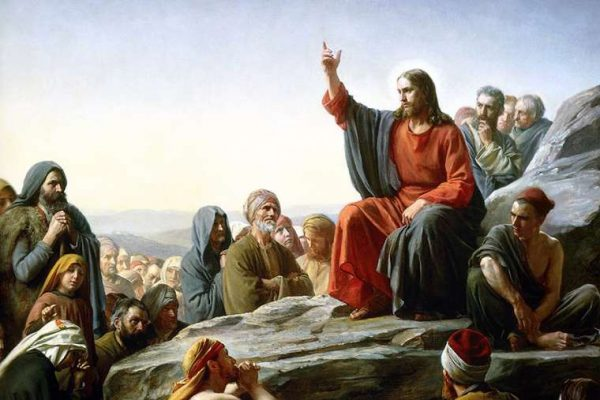 Schrijf op wat je van deze cursus in elk geval mee wilt nemen...
‹#›
Opwekking 687
Heer, wijs mij uw weg
en leid mij als een kind
dat heel de levensweg 
slechts in U richting vindt. 
Als mij de moed ontbreekt
om door te gaan,
troost mij dan liefdevol en moedig mij weer aan.
‹#›
Opwekking 687
1 Heer, wijs mij uw weg
en leid mij als een kind
dat heel de levensweg 
slechts in U richting vindt. 
Als mij de moed ontbreekt
om door te gaan,
troost mij dan liefdevol en moedig mij weer aan.
‹#›
Opwekking 687
2 Heer, leer mij uw weg,
die zuiver is en goed.
Uw woord is onderweg
als een lamp voor mijn voet.
Als mij het zicht ontbreekt,
het donker is,
leid mij dan op uw weg, de weg die eeuwig is.
‹#›
Opwekking 687
3 Heer, leer mij uw wil
aanvaarden als een kind
dat blindelings en stil
U vertrouwt, vrede vindt.
Als mij de wil ontbreekt uw weg te gaan,
spreek door uw Woord en Geest 
mijn hart en leven aan.
‹#›
Opwekking 687
4 Heer toon mij uw plan;
maak door uw Geest bekend
hoe ik U dienen kan en waarheen U mij zendt.
Als ik de weg niet weet, de hoop opgeef,
toon mij dat Christus heel mijn weg gelopen heeft, 
toon mij dat Christus heel mijn weg gelopen heeft.
‹#›
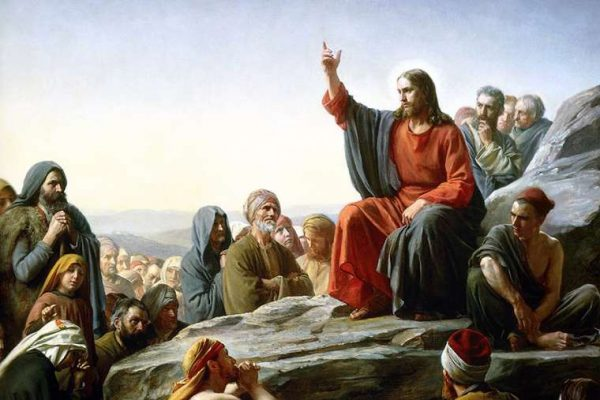 De Bergrede: op weg met Jezus
‹#›